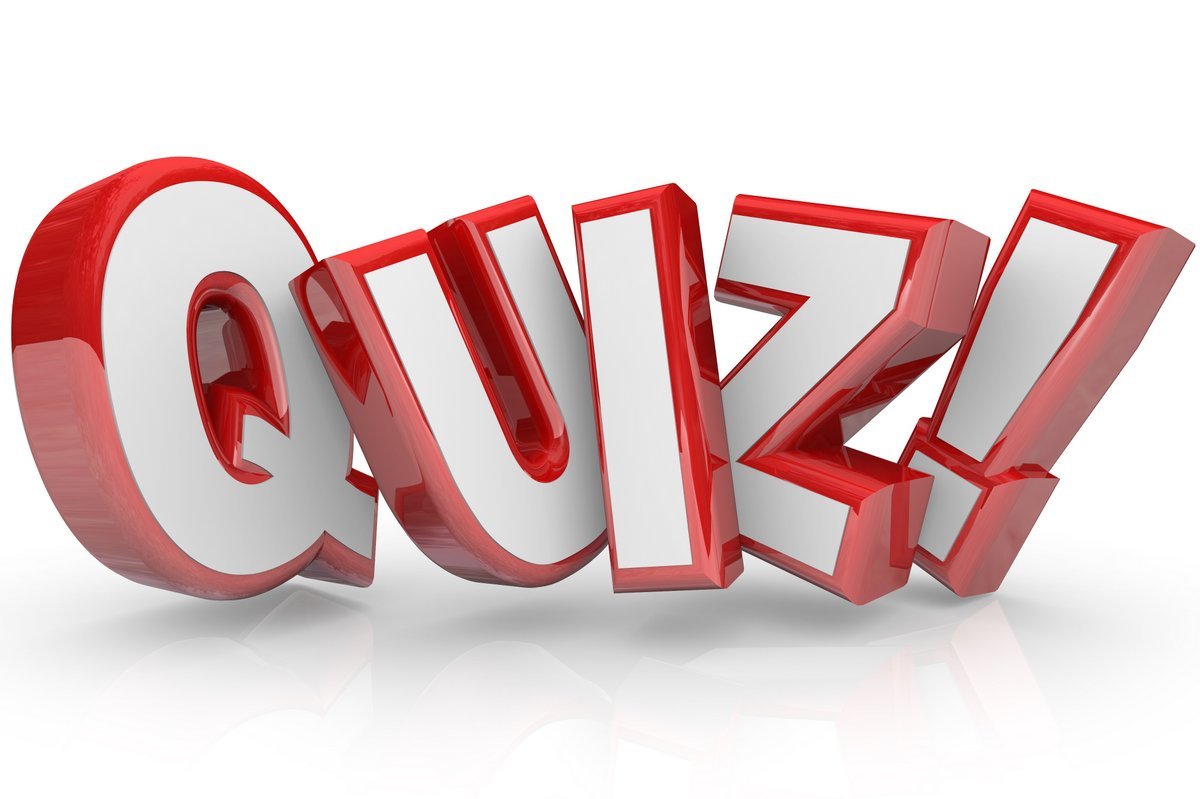 1. Hva inneholder mest energi – 1 ss sukker eller 1 ss olje?
Svar: 1 ss olje
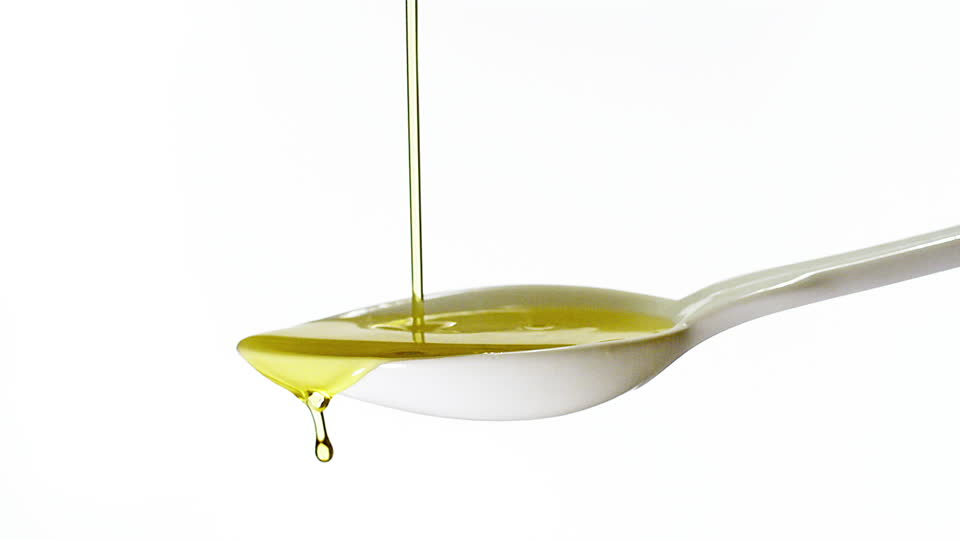 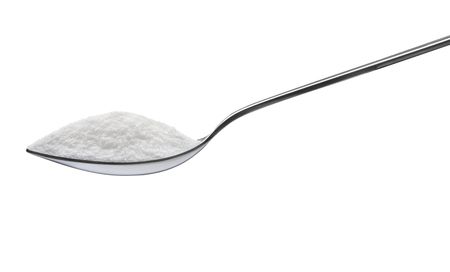 2. Inntaket av karbohydrater må begrenses mest mulig når du skal gå ned i vekt?
Svar: NEI
Men raske karbohydrater som sukker (og spesielt tilsatt sukker) må begrenses
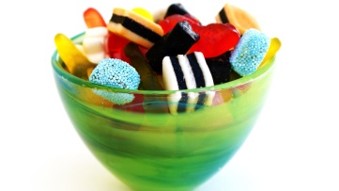 3. Hva er kroppens viktigste energikilde?
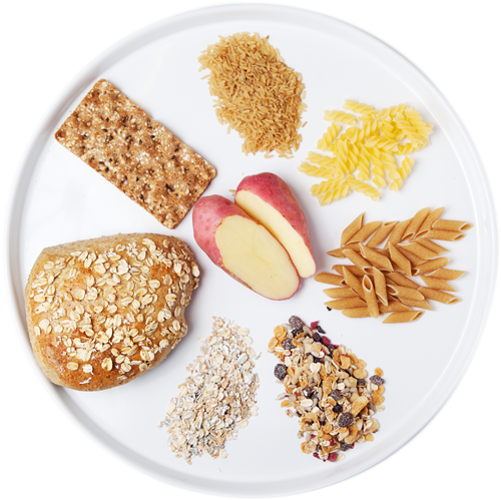 Svar: ①Karbohydrater
4. Hva er viktigst når du skal gå ned i vekt – fysisk aktivitet eller kosthold?
Svar: Kosthold
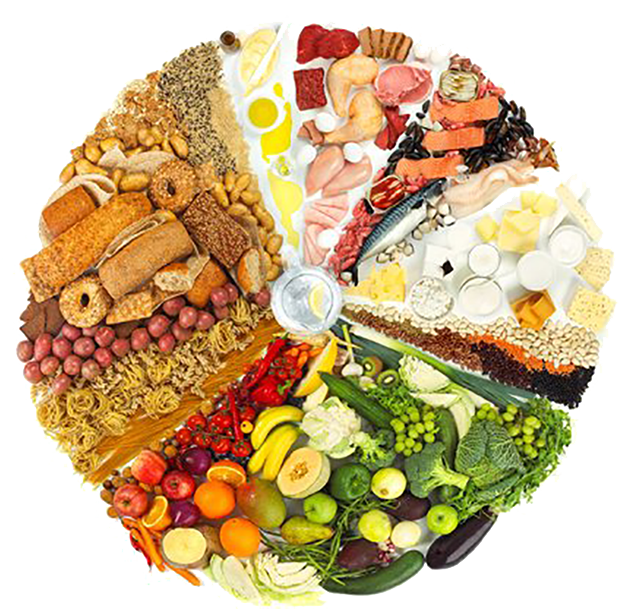 5. Hvor mye frukt, grønnsaker og bær bør du spise hver dag?
Svar: Minst 5 om dagen
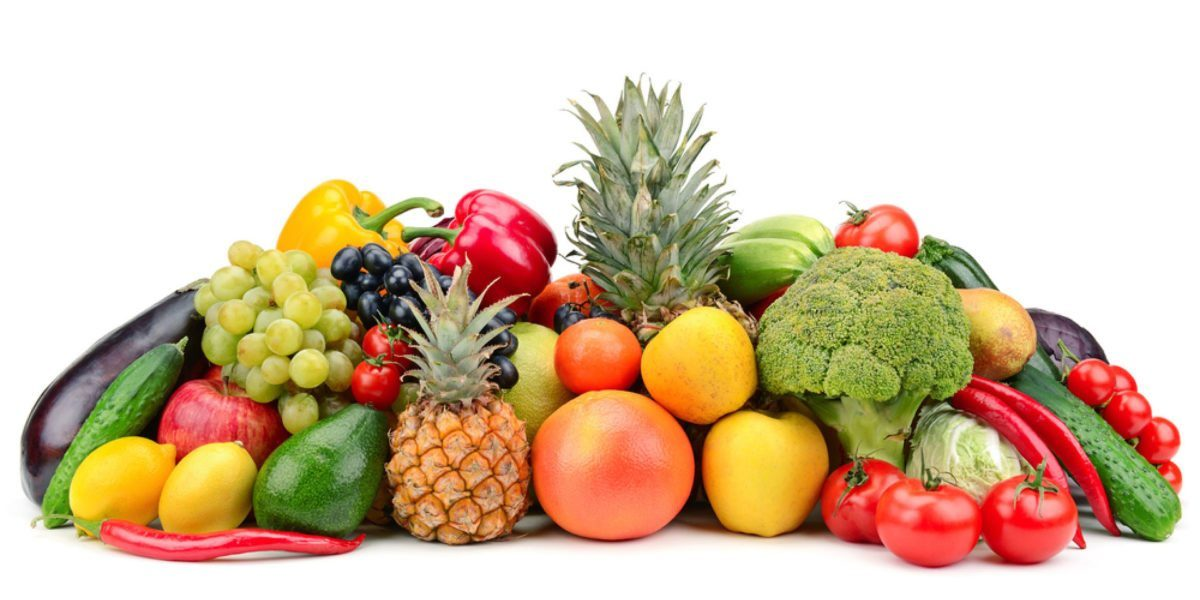 6. Hvor mange fiskemiddager bør du ha per uke?
Svar: 2-3 middager – 300-450 g fisk
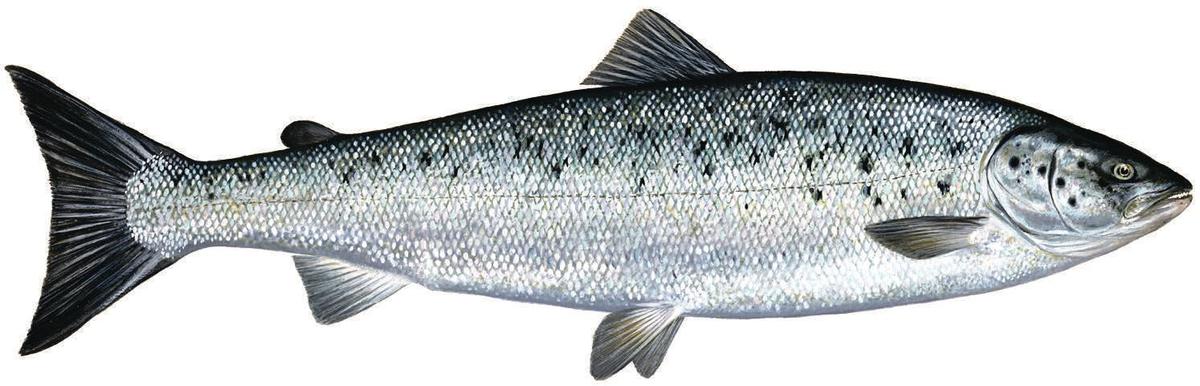 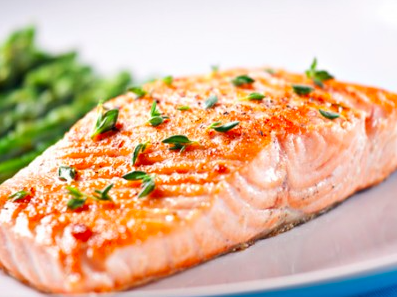 7. Proteintilskudd som proteinbarer bør inngå i et sunt kosthold?
Svar: NEI! 
	Heller ikke før/etter trening eller ved store treningsmengder
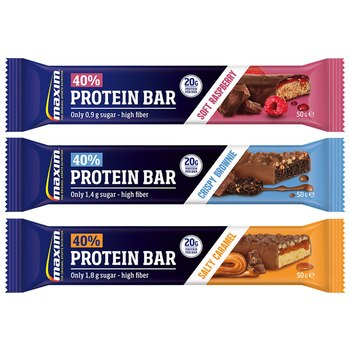 8. Er det vanskelig å gå ned i vekt – sant eller usant?
Svar: Det kan være vanskelig å gå ned i vekt, men den største utfordringen er å holde vekten nede over lengre tid
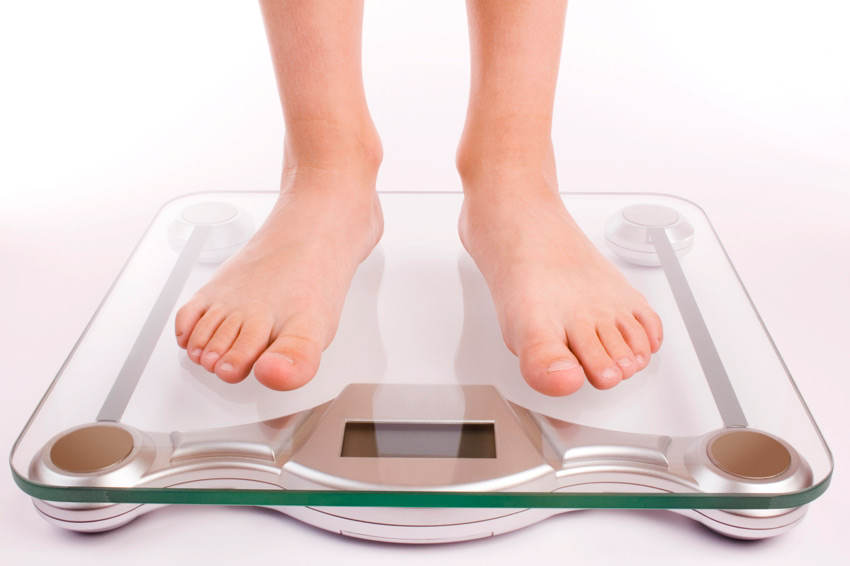 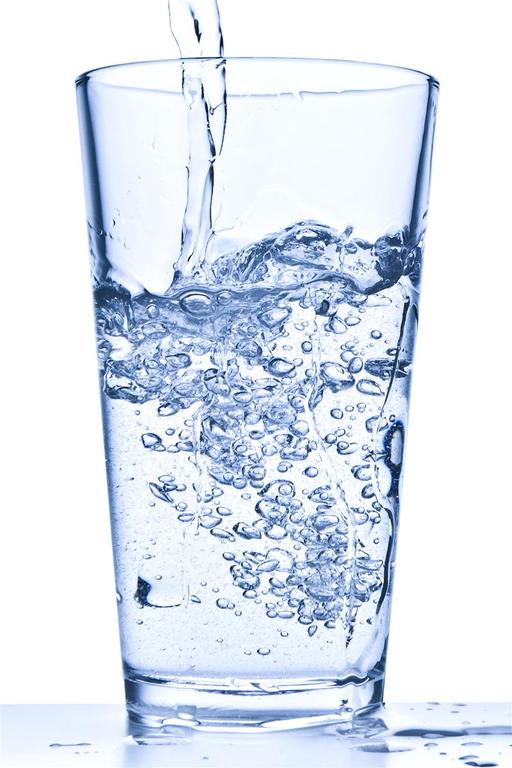 9. Brus/saft med kunstig søtning bør unngås – sant eller usant?
Svar: Usant
	Vann er den beste tørstedrikken, men det er ALLTID bedre å velge brus/saft uten tilsatt sukker sammenlignet med sukkerholdig drikke
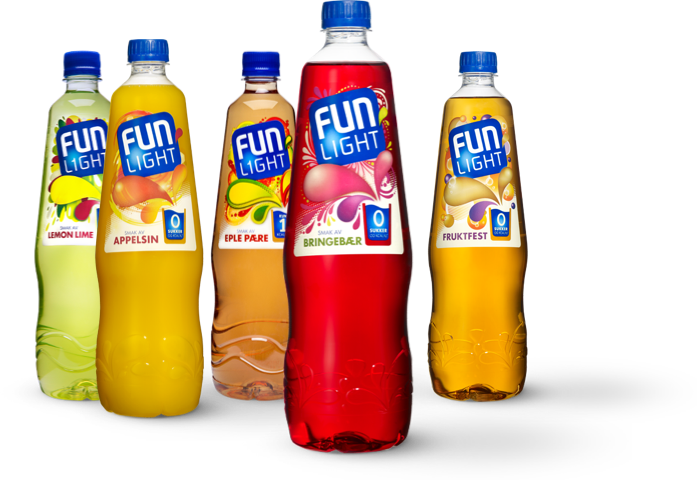 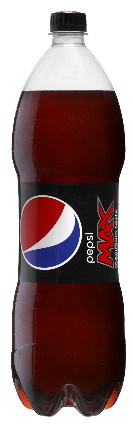 10. E-stoffer er skadelig for kroppen – sant eller usant?
Svar: Usant
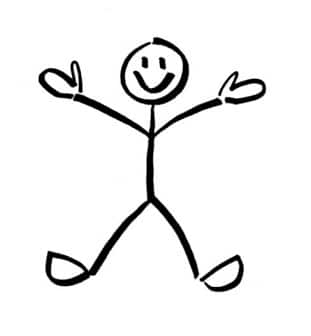 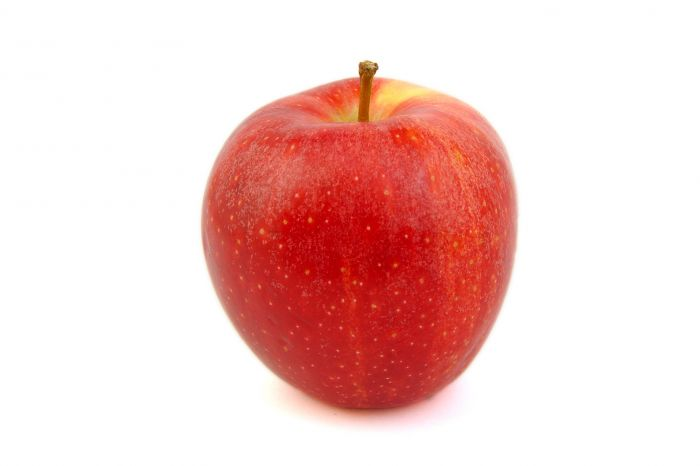 Et eple inneholder 11 E-stoffer
Et menneske inneholder over 90 E-stoffer